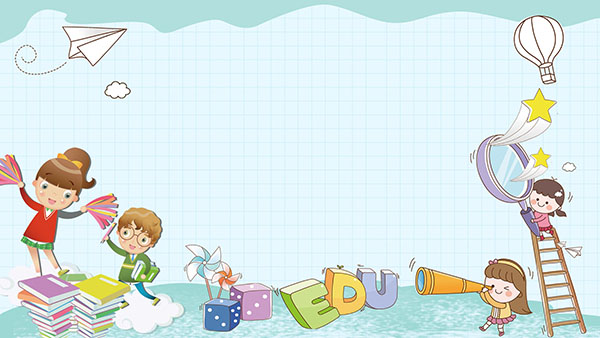 UBND QUẬN LONG BIÊN
TRƯỜNG MẦM NON PHÚC ĐỒNG
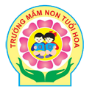 LĨNH VỰC PHÁT TRIỂN NGÔN NGỮ
ĐỀ TÀI: LÀM QUEN VỚI CHỮ CÁI L , M , N
Giáo viên thực hiện:
Mục đích yêu cầu:
Kiến thức:
Trẻ nhận biết được nhóm chữ cái I m n
Trẻ biết phát âm đúng chữ cái l m n
Trẻ nhận biết được cấu tạo các chữ cái trong bài
2. Kỹ năng:
Trẻ phát âm đúng các chữ cái l m n
Trẻ nhận ra điểm giống và khác nhau của các chữ cái l m n và chơi được trò chơi
3. Thái độ:
    Trẻ hào hứng tham gia giờ học
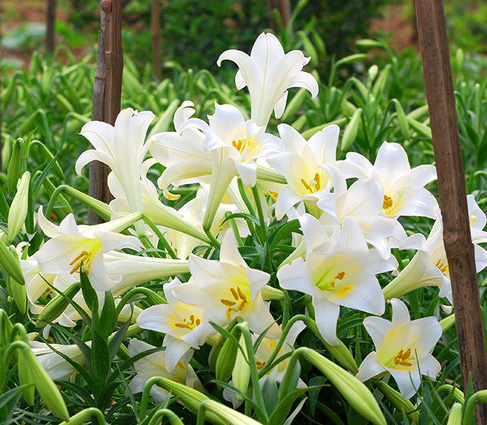 Hoa loa kÌn
Chèn bài tập
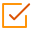 Bấm vào các Quiz nút chỉnh sửa đối tượng này
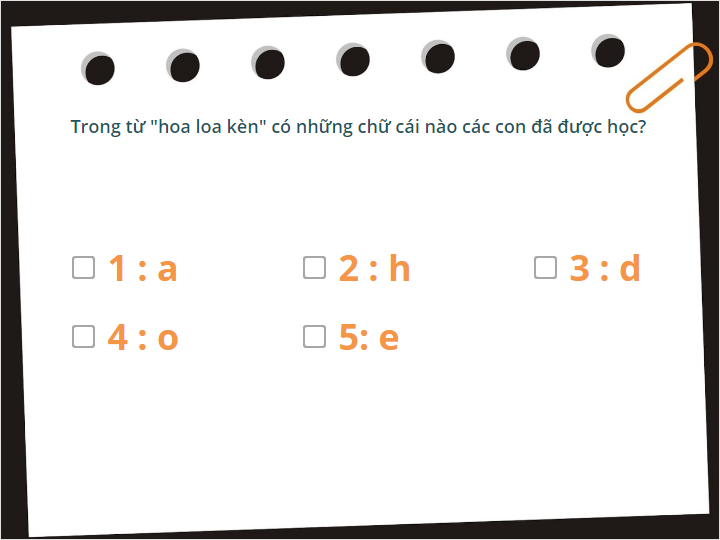 hoa  oa kÌn
o
a
l
o
a
e
Chèn bài tập
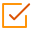 Bấm vào các Quiz nút chỉnh sửa đối tượng này
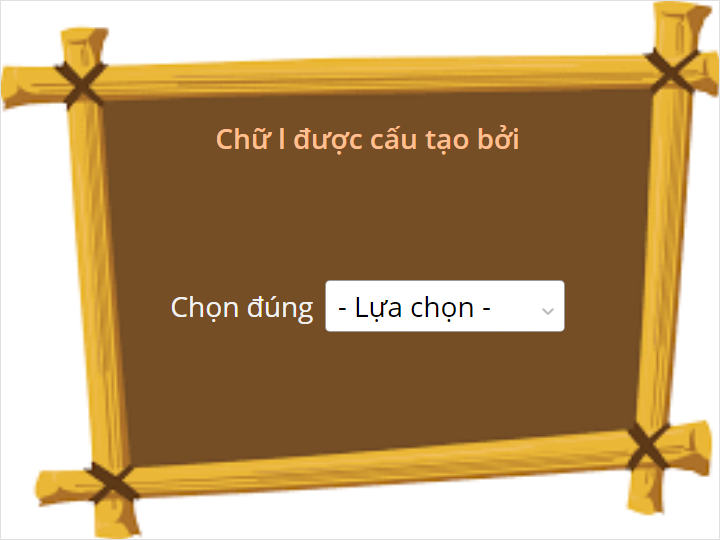 L
Các kiểu chữ l
l
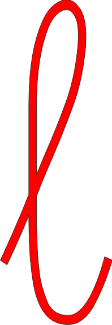 Chèn bài tập
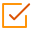 Bấm vào các Quiz nút chỉnh sửa đối tượng này
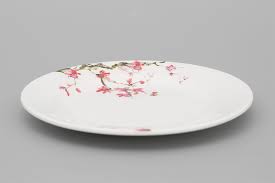 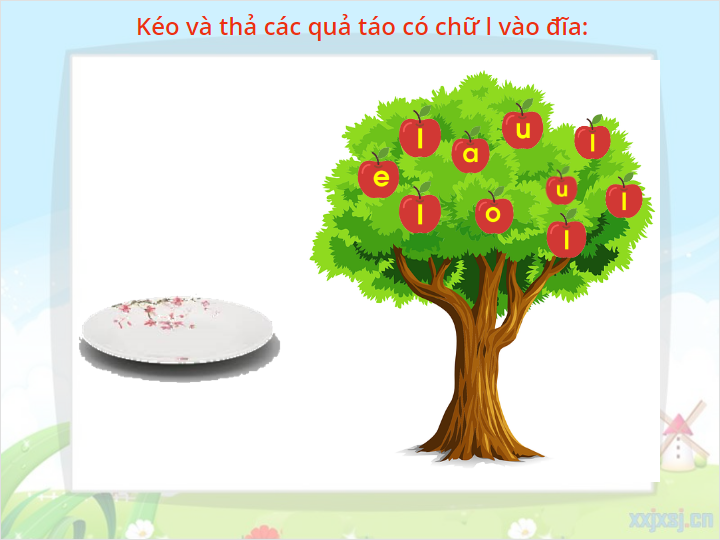 Câu đố:
Hoa g× ngñ hÕt ®«ng tµn
Xu©n vÒ hín hë nhuém vµng trêi Nam?
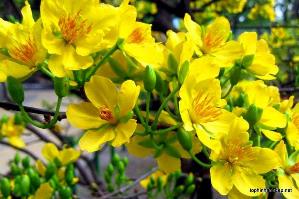 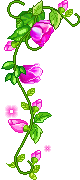 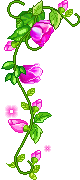 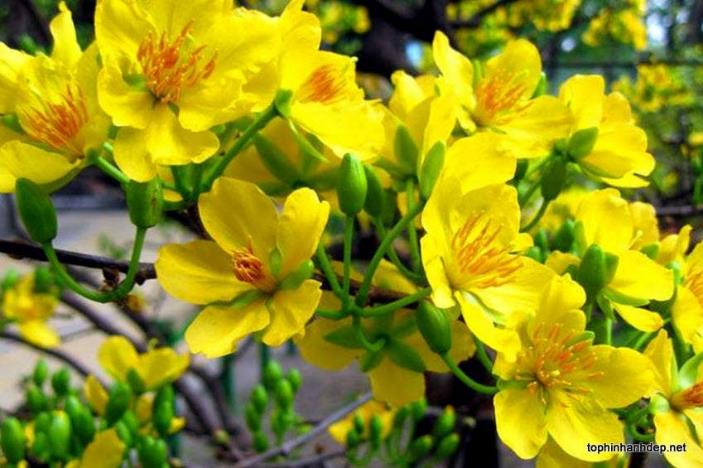 hoa mai
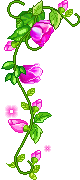 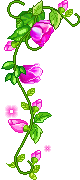 Chèn bài tập
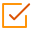 Bấm vào các Quiz nút chỉnh sửa đối tượng này
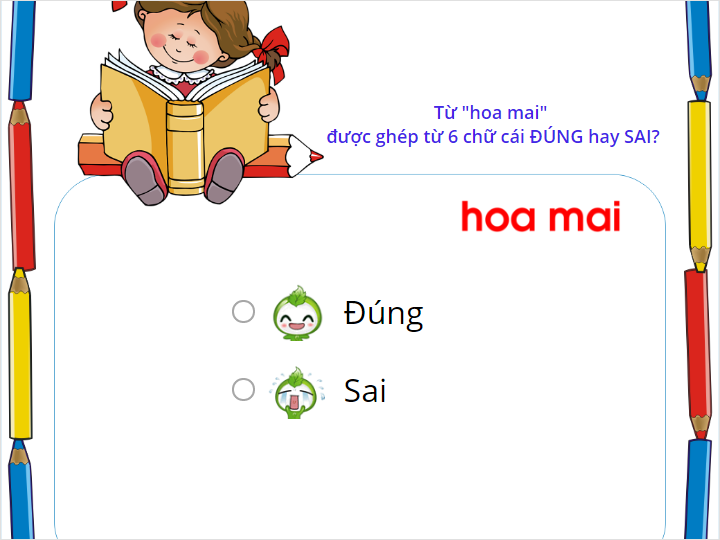 h
a
i
hoa    ai
o
a
m
m
Chèn bài tập
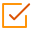 Bấm vào các Quiz nút chỉnh sửa đối tượng này
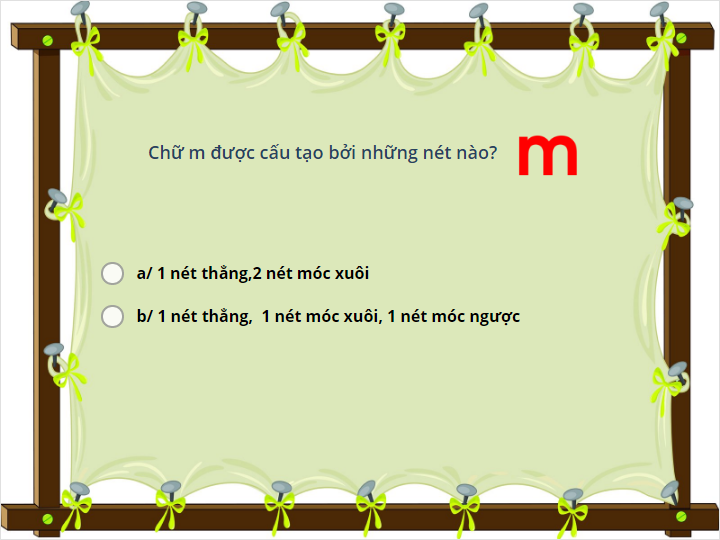 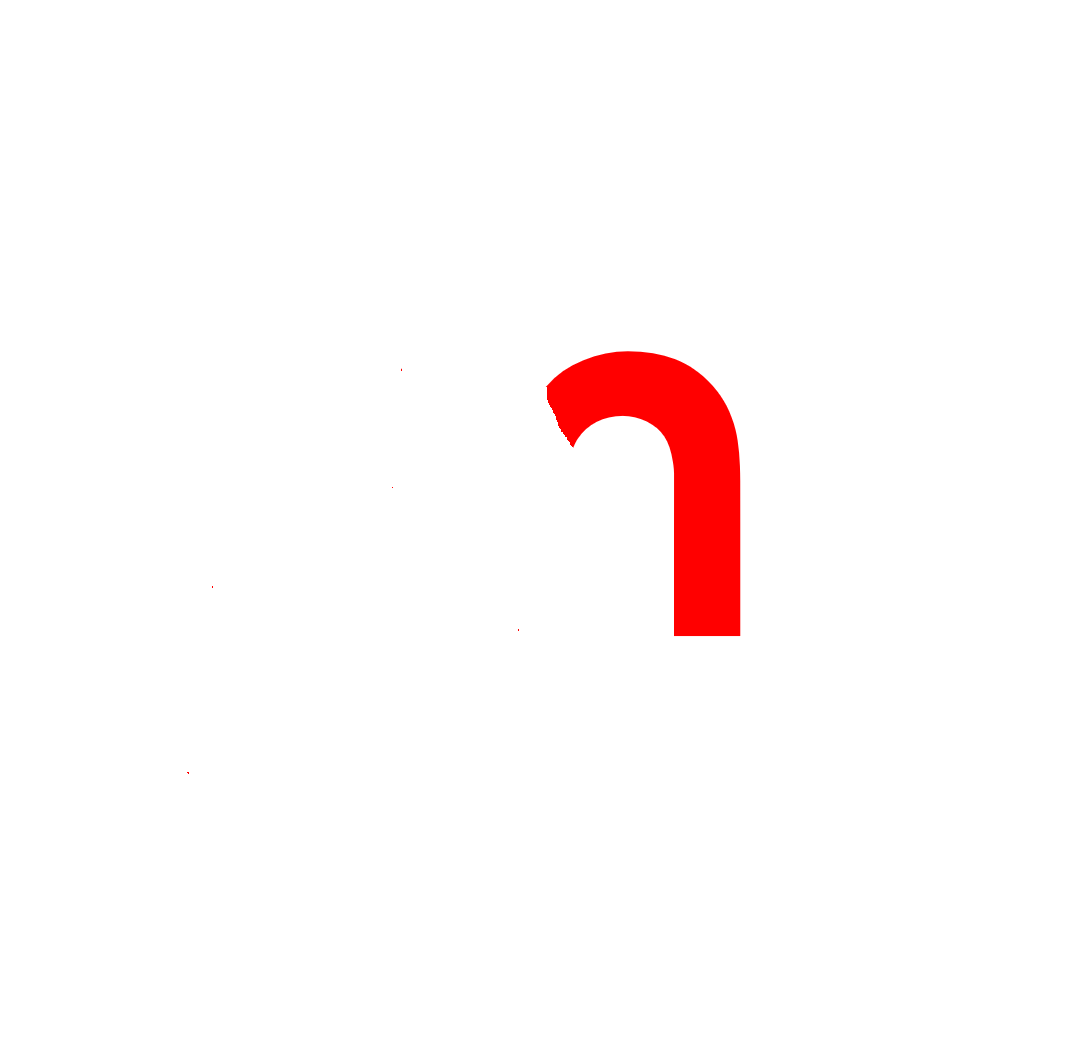 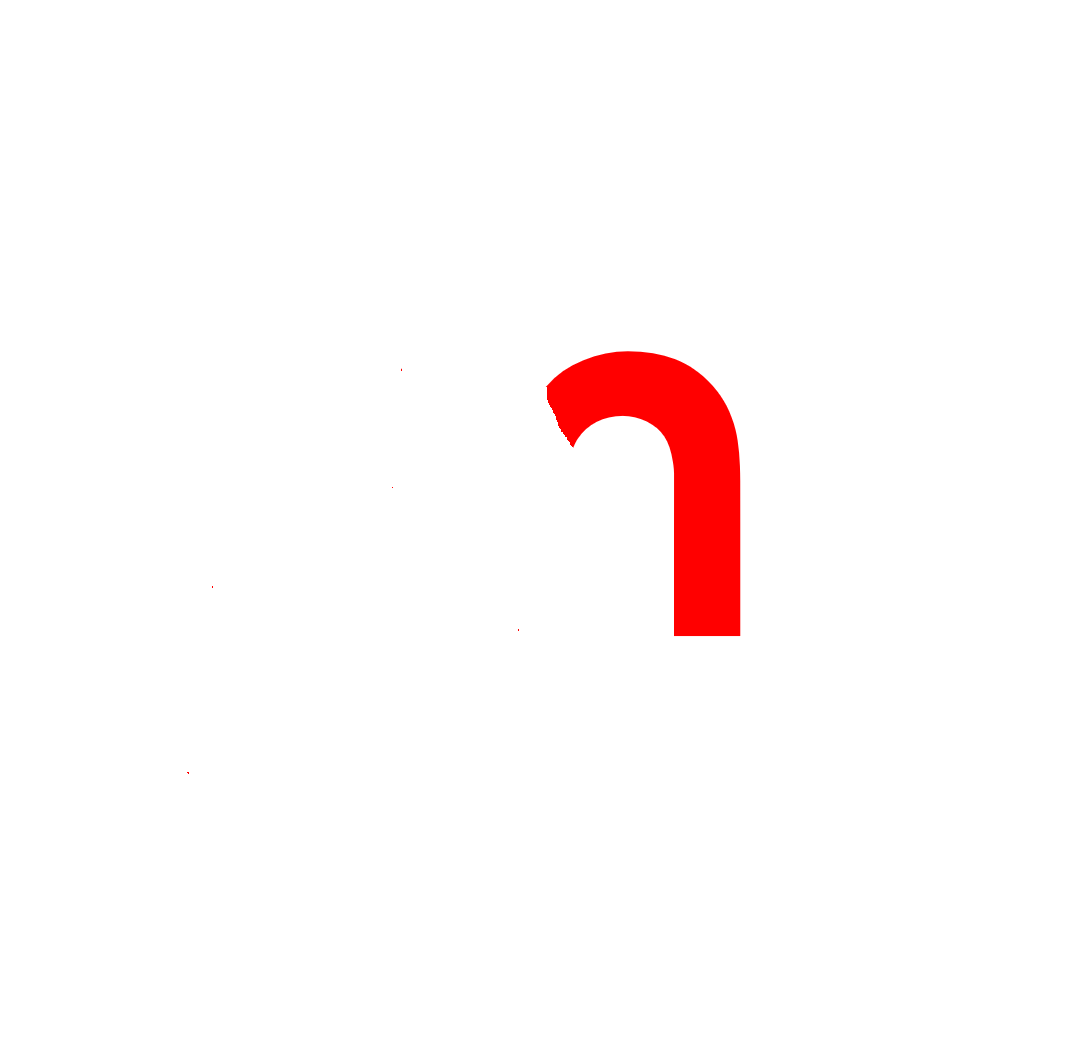 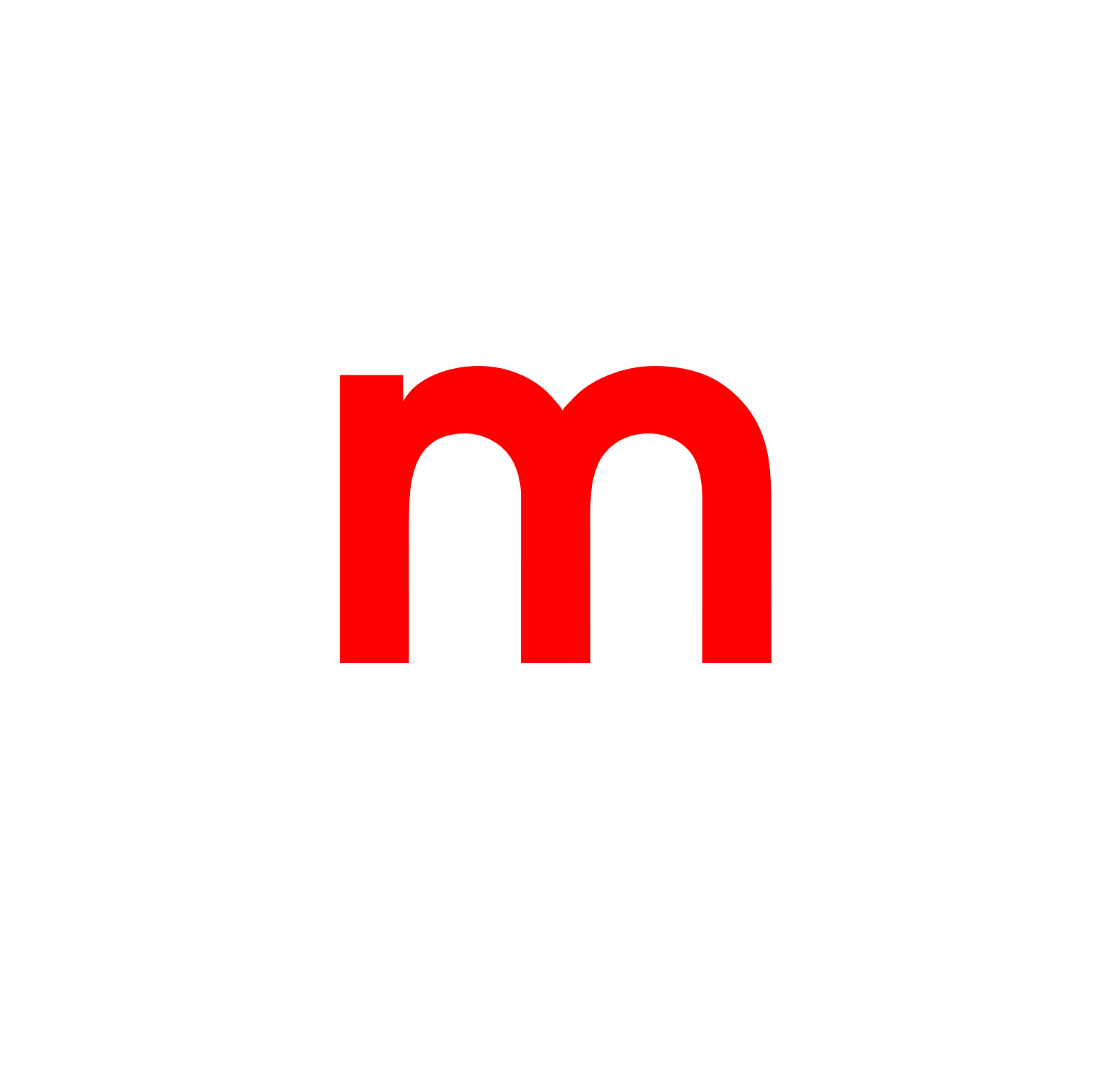 C¸c kiÓu ch÷
m
M
m
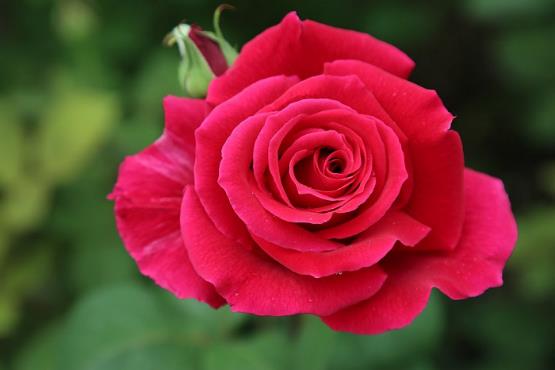 hoa hång
n
n
Chèn bài tập
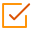 Bấm vào các Quiz nút chỉnh sửa đối tượng này
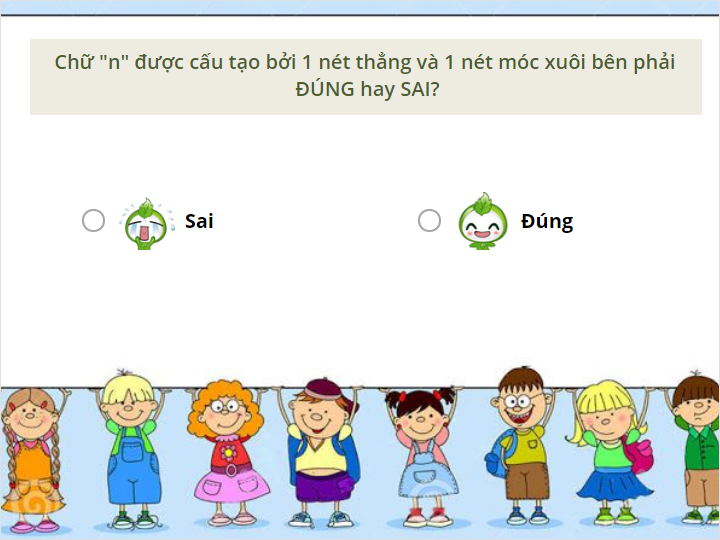 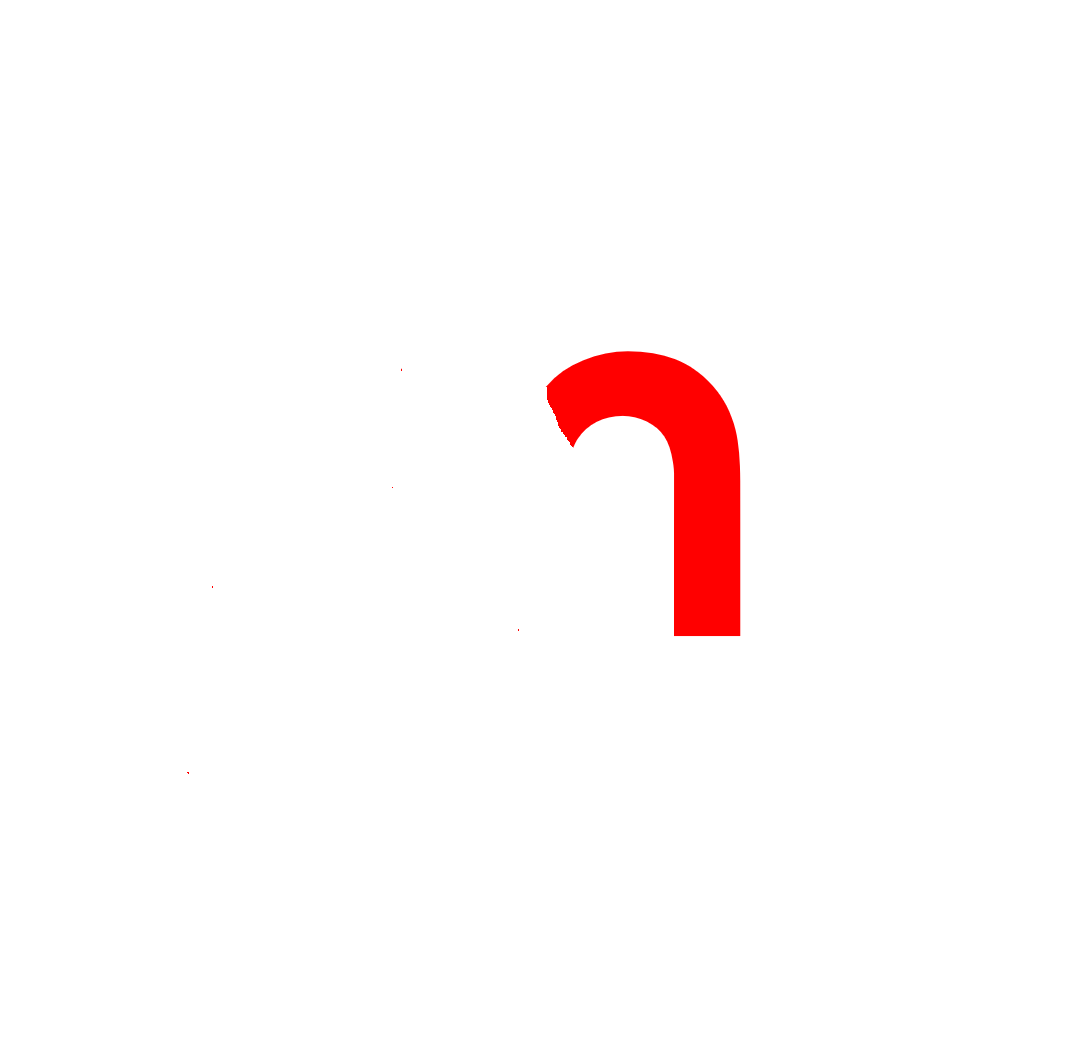 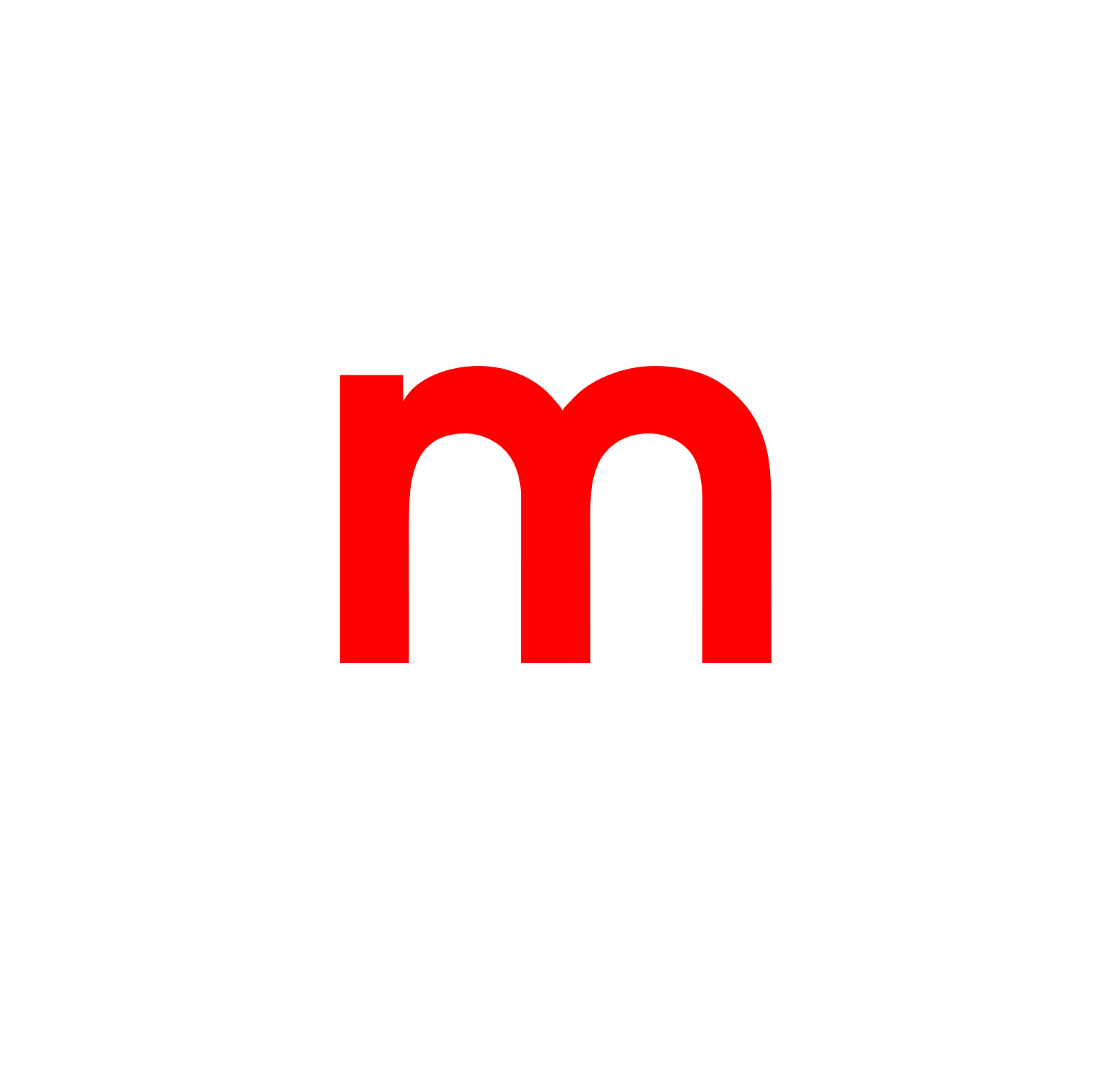 C¸c kiÓu ch÷
n
n
N
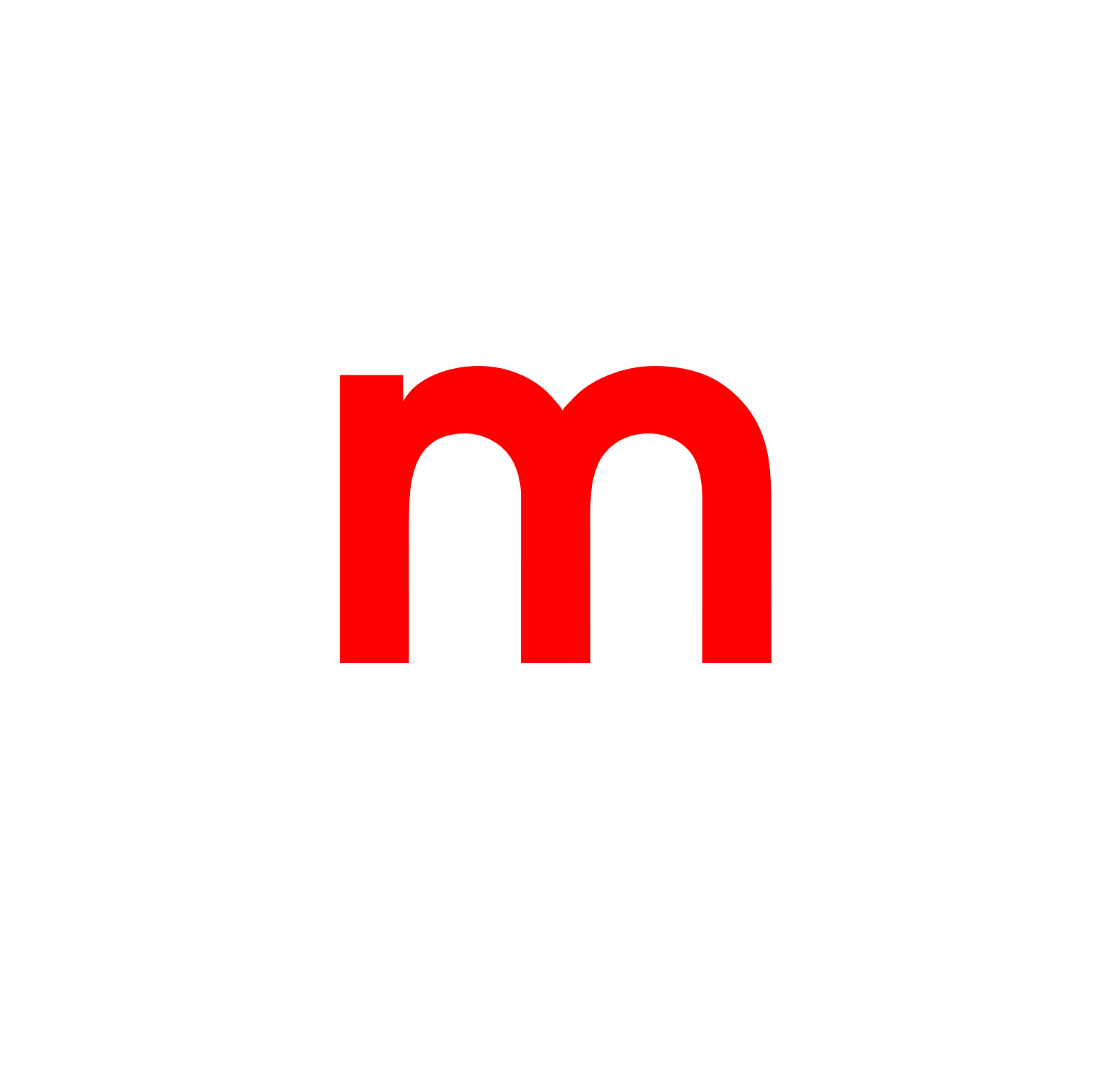 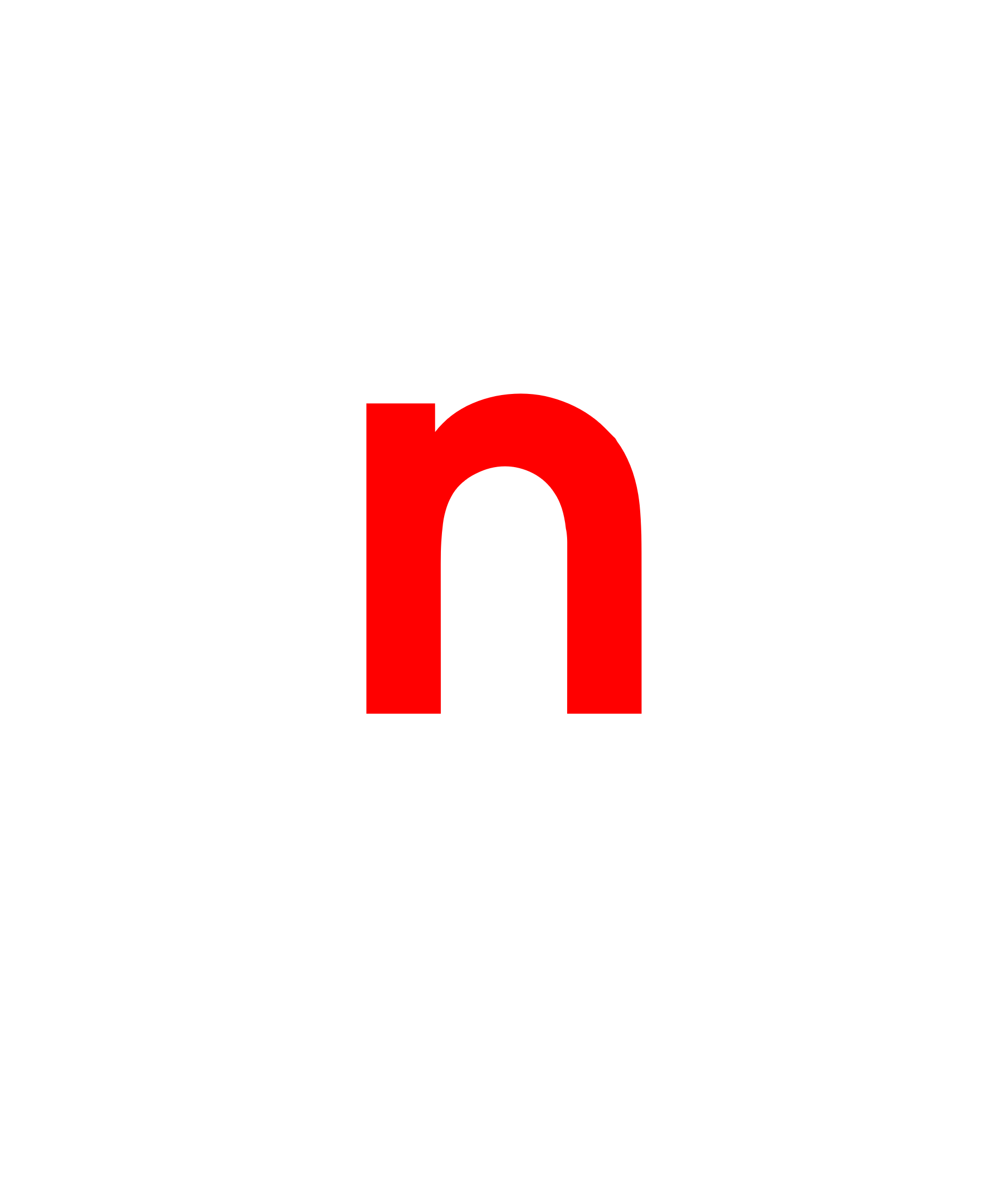 So sánh chữ cái n - m
Chèn bài tập
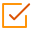 Bấm vào các Quiz nút chỉnh sửa đối tượng này
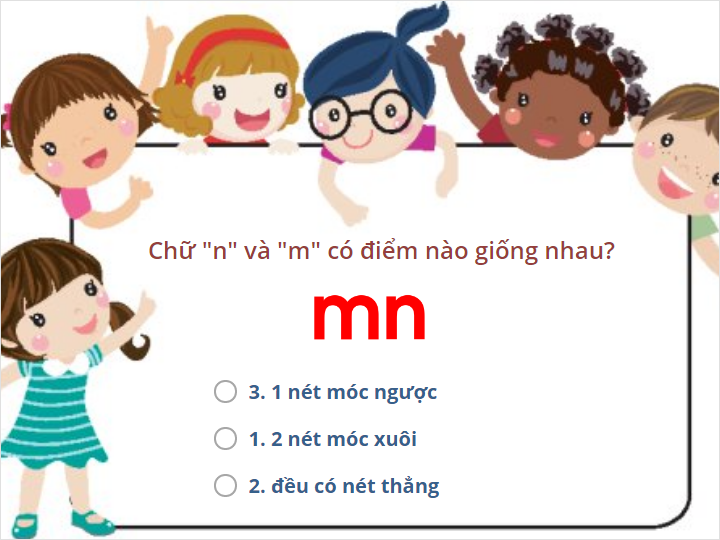 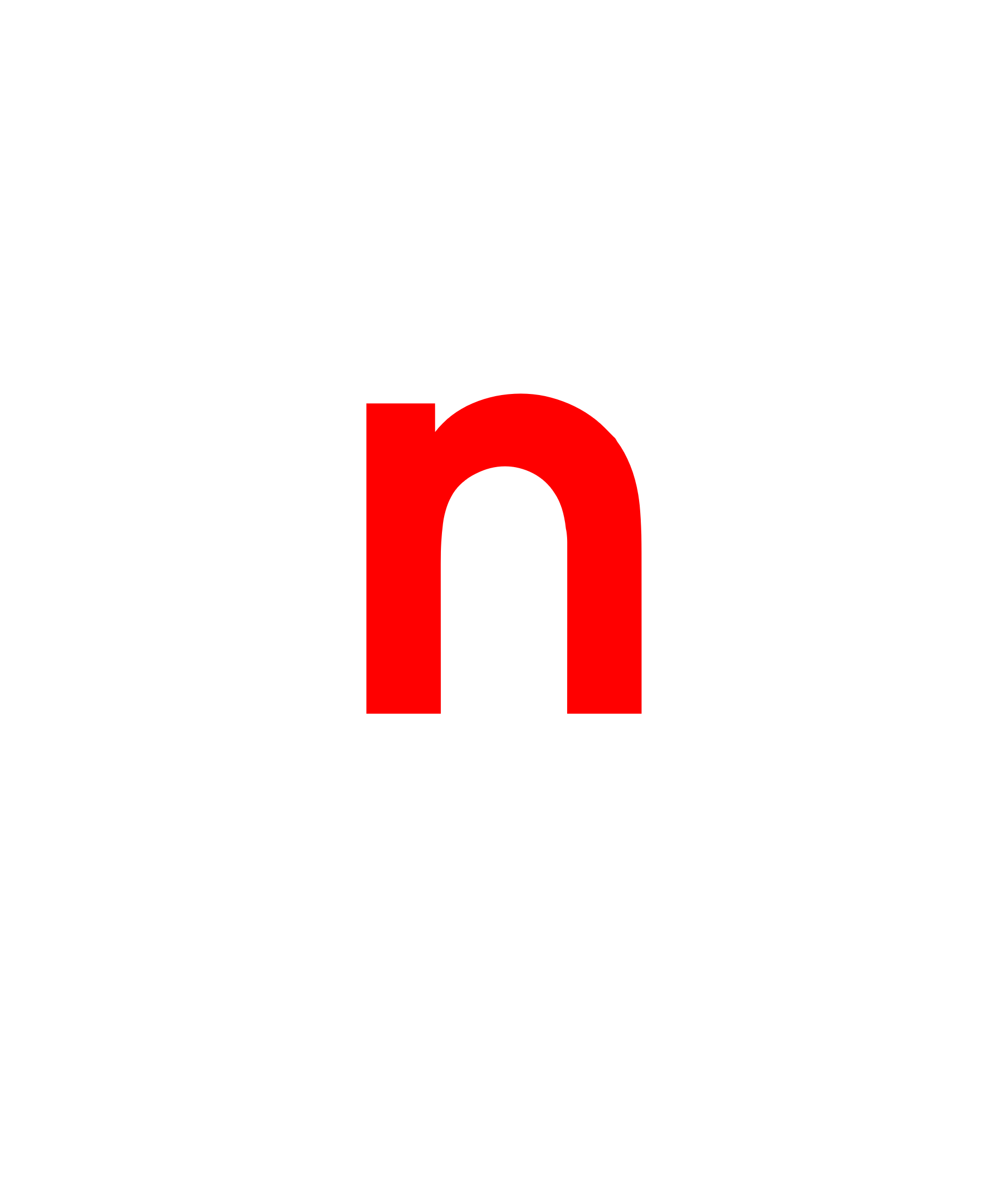 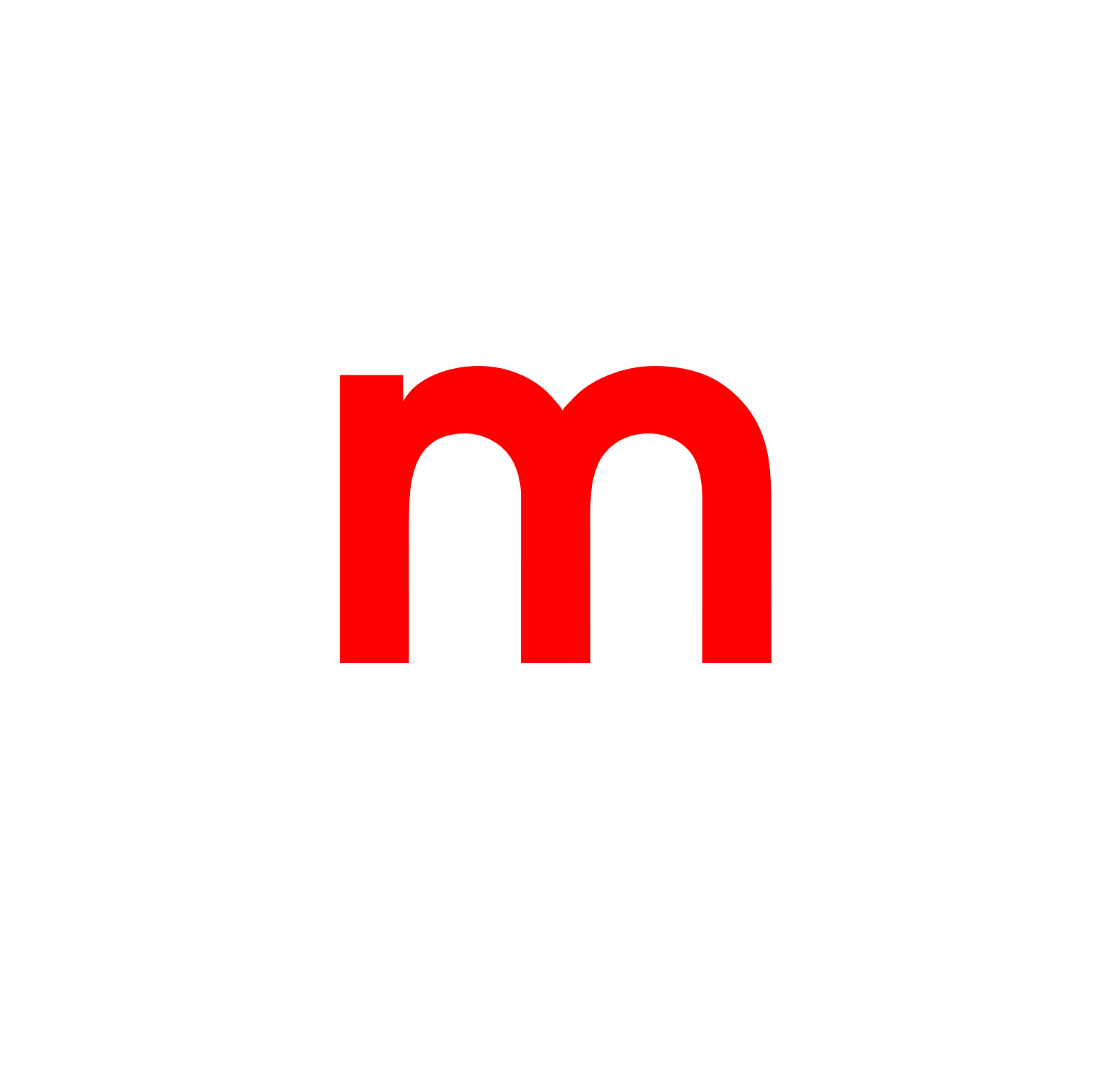 Điểm giống nhau
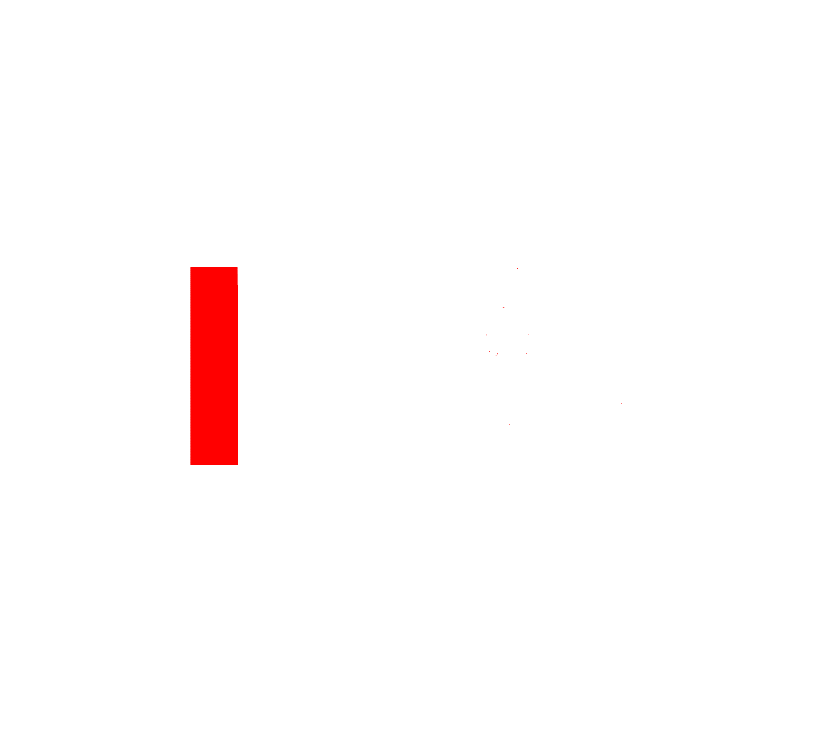 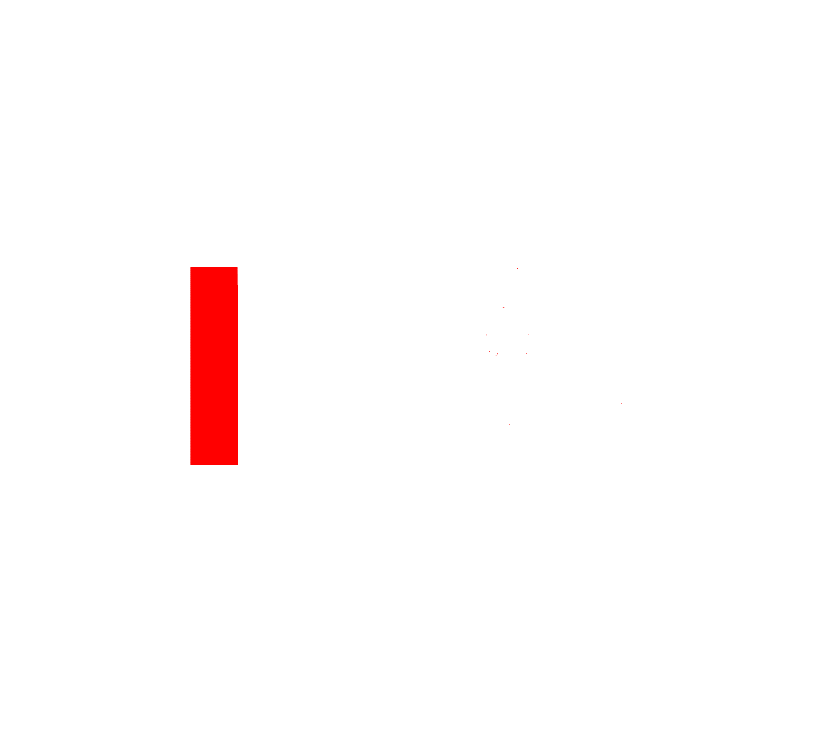 Chèn bài tập
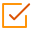 Bấm vào các Quiz nút chỉnh sửa đối tượng này
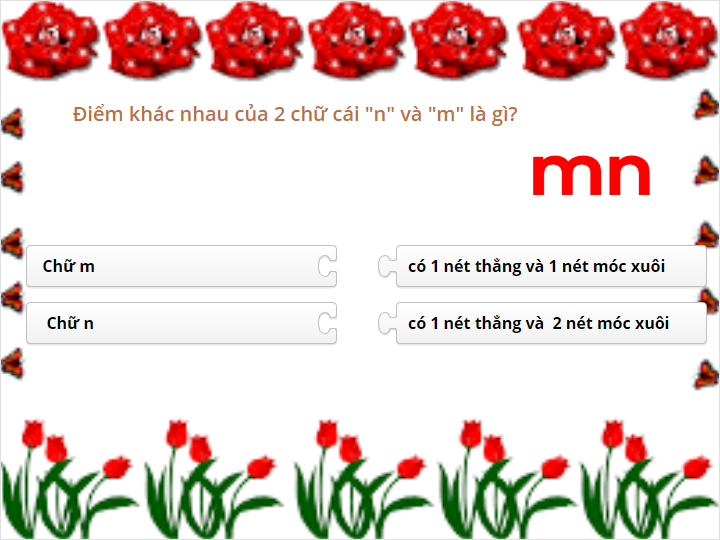 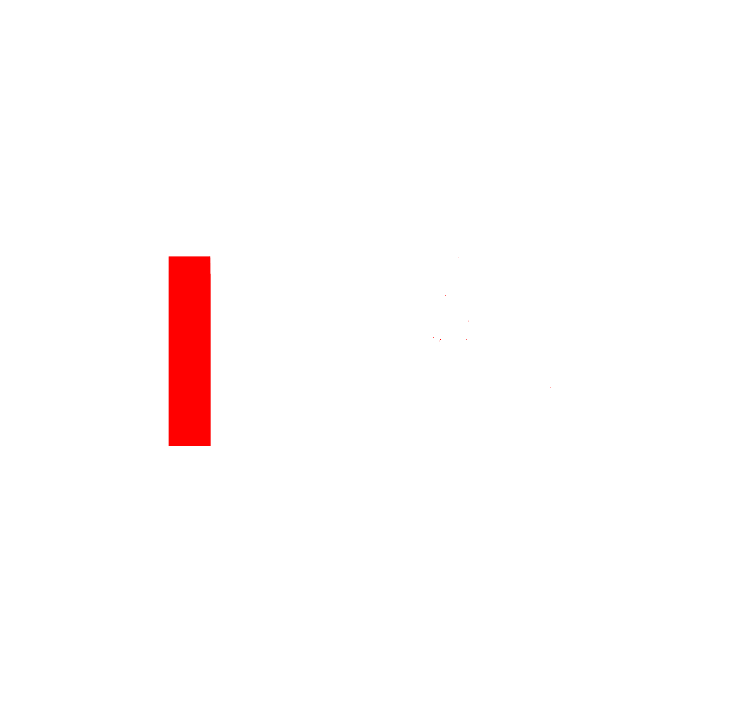 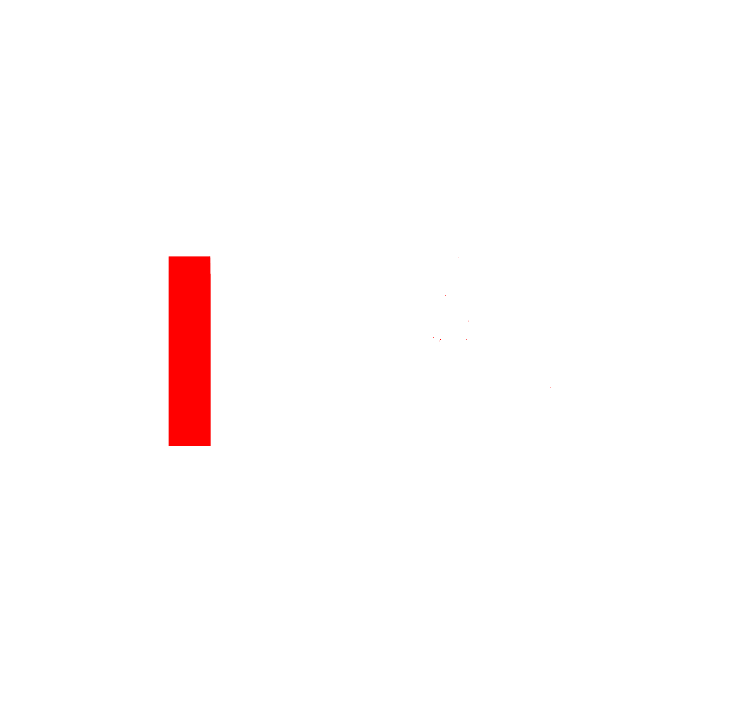 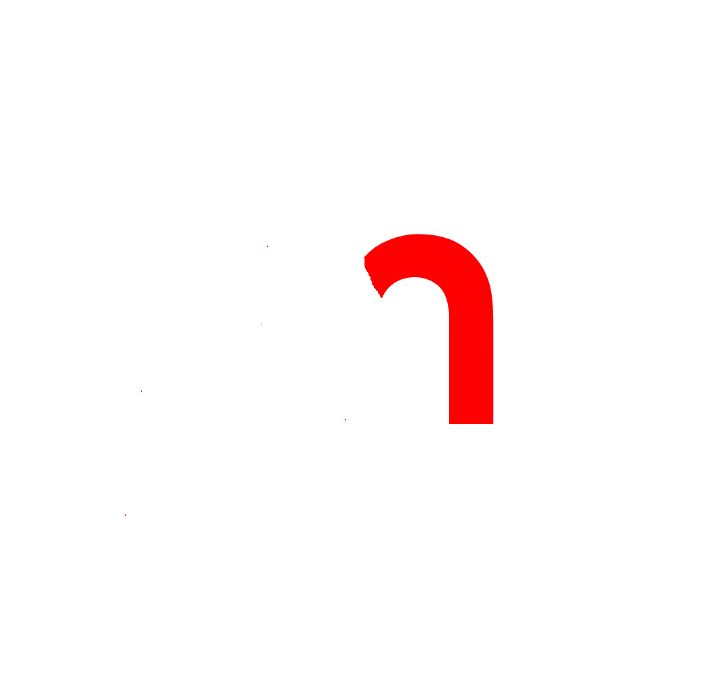 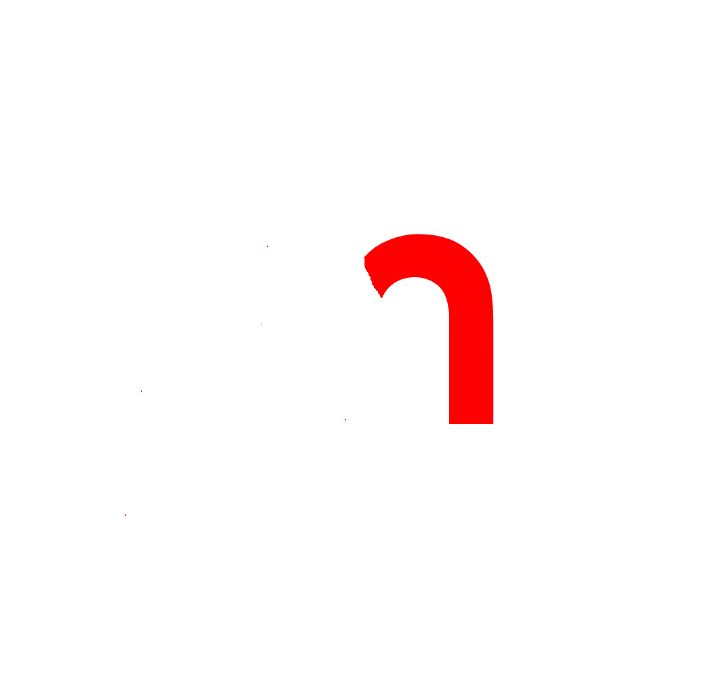 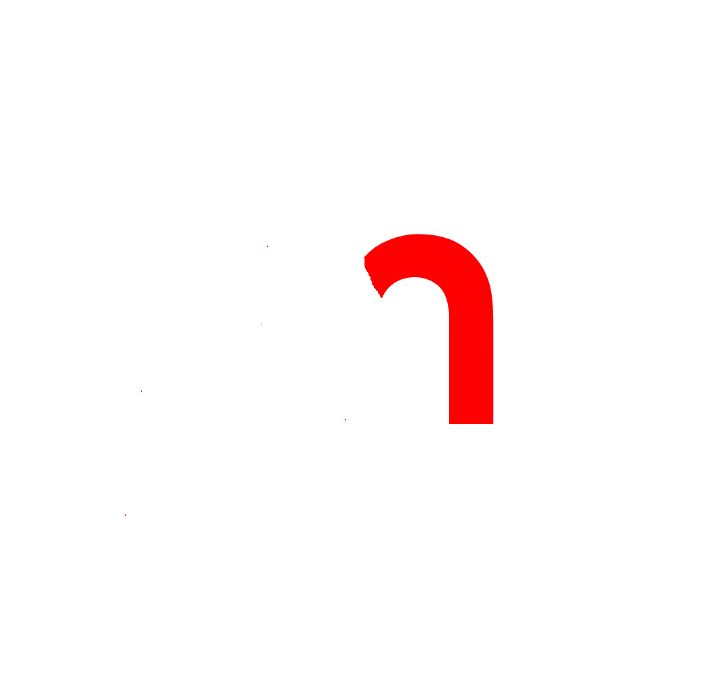 Điểm khác nhau của 2 chữ cái n m
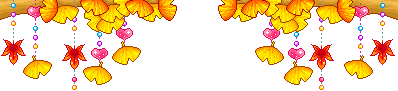 Trò chơi 
“Thử tài trí nhớ”
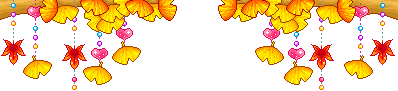 Chèn bài tập
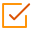 Bấm vào các Quiz nút chỉnh sửa đối tượng này
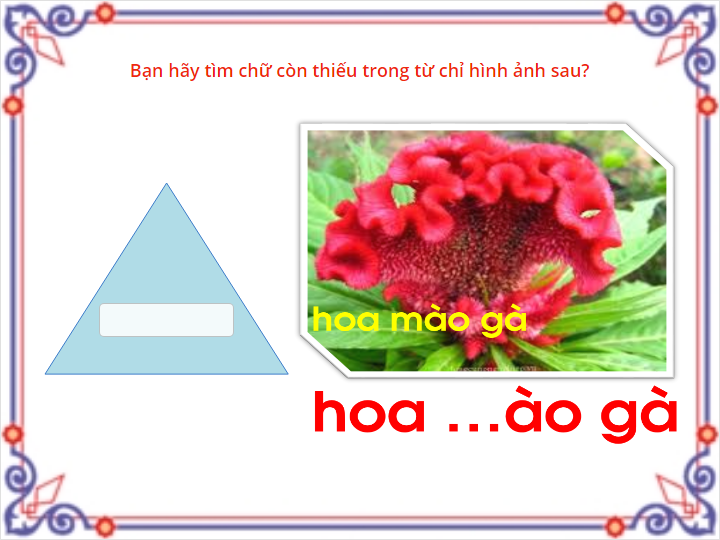 Chèn bài tập
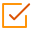 Bấm vào các Quiz nút chỉnh sửa đối tượng này
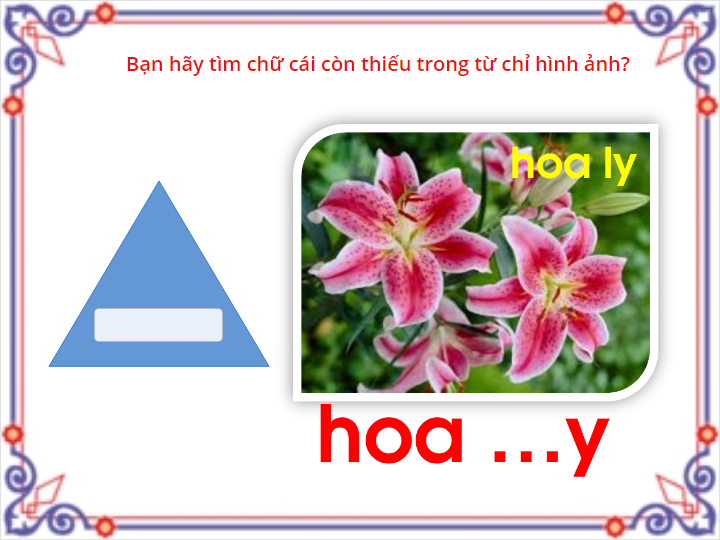 Chèn bài tập
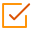 Bấm vào các Quiz nút chỉnh sửa đối tượng này
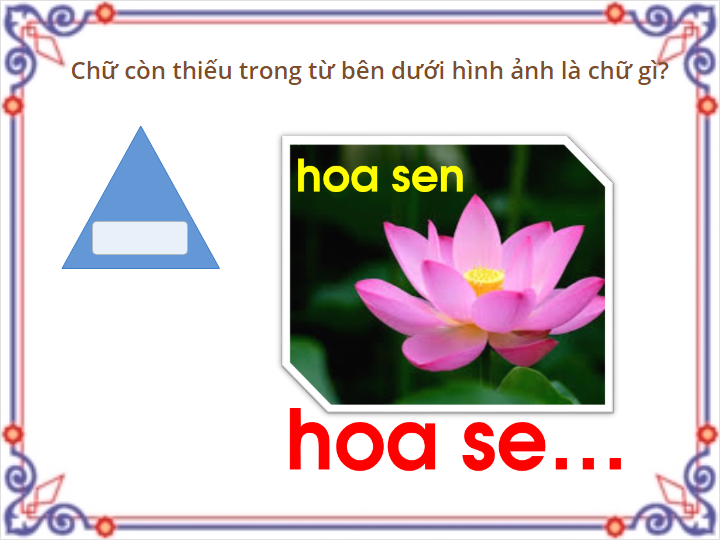 Trò chơi “Bé nhanh tay”
Chèn bài tập
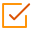 Bấm vào các Quiz nút chỉnh sửa đối tượng này
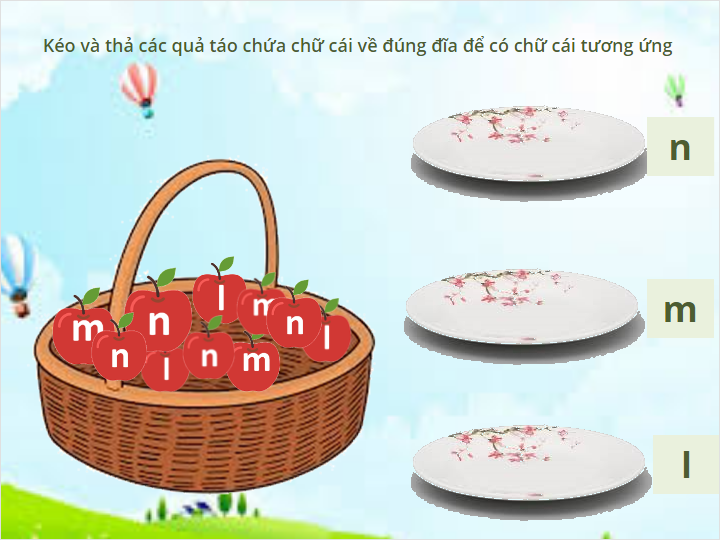 Chèn bài tập
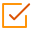 Bấm vào các Quiz nút chỉnh sửa đối tượng này
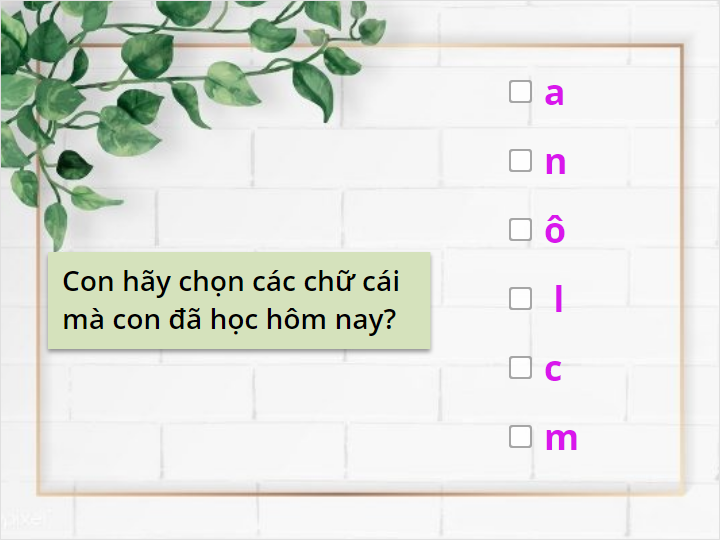 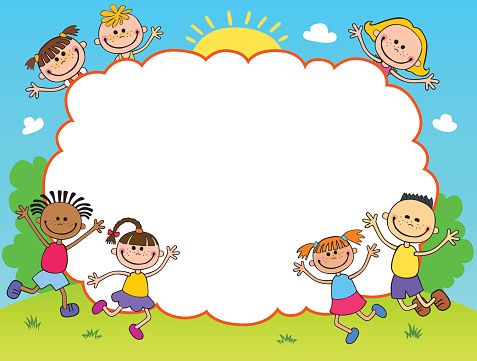 Giờ học đến đây là hết rồi!
Xin chào và hẹn gặp lại các con ở những giờ học sau!